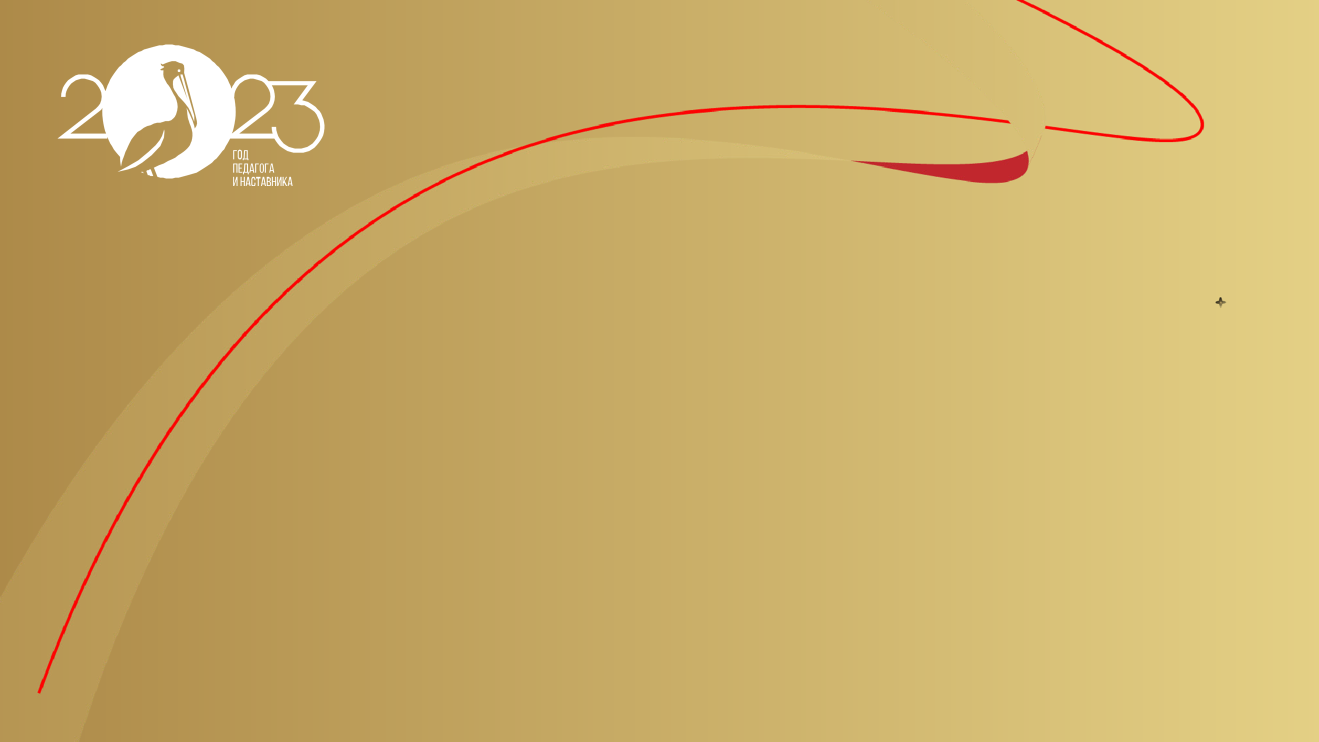 ИЗУЧАЕМ ФЕДЕРАЛЬНУЮ ОБРАЗОВАТЕЛЬНУЮ ПРОГРАММУ  ДОШКОЛЬНОГО ОБРАЗОВАНИЯ (консультация для педагогов ДОУ)
Подготовили: Сарикова В.Н., Холмикова М.С. Заместитель заведующего
2023
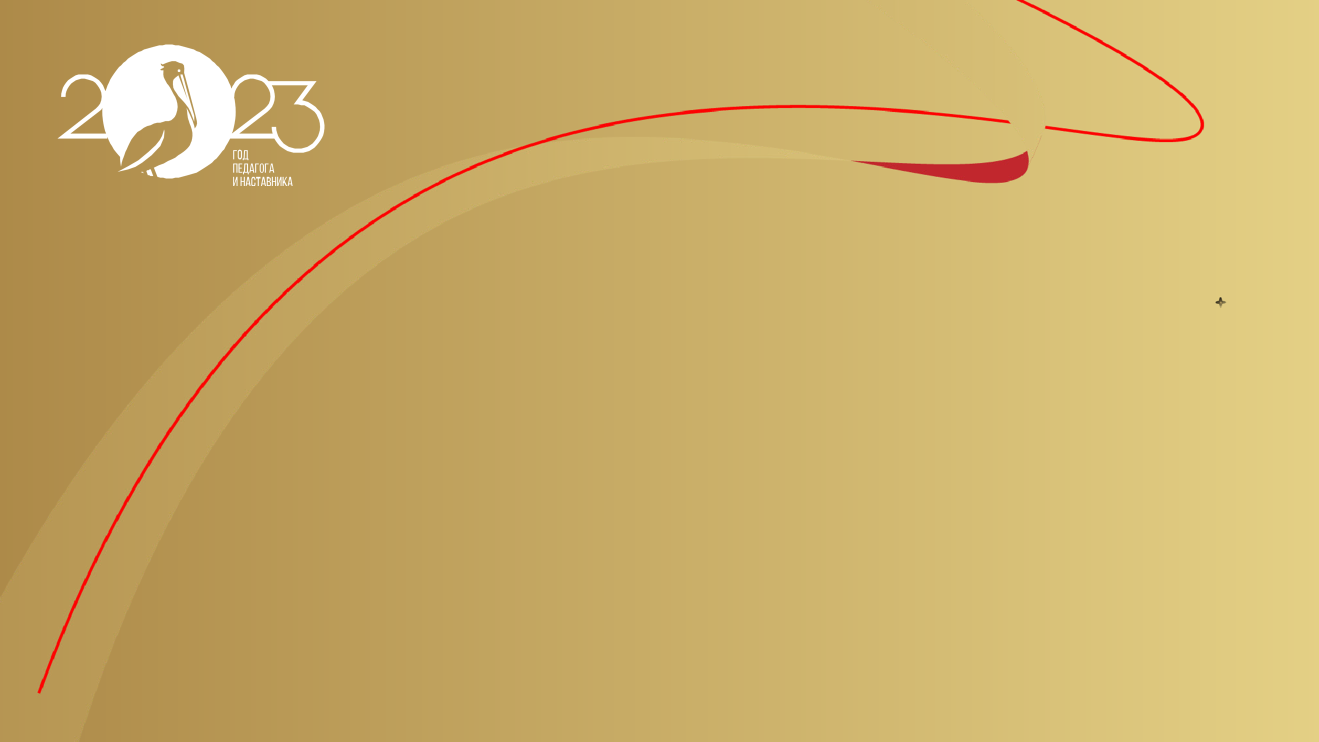 Нормативная база перехода на ФОП ДО на федеральном уровне:    * «Образовательные программы ДО разрабатываются и утверждаются организацией, осуществляющей ОД, в соответствии с ФГОС ДО и соответствующей федеральной образовательной программой дошкольного образования.       Содержание и планируемые результаты разработанных ОО образовательных программ должны быть не ниже соответствующих содержания и планируемых результатов федеральной программы дошкольного образования»; * «Федеральная основная общеобразовательная программа - учебно-методическая документация (федеральный учебный план, федеральный календарный учебный график, федеральные рабочие программы учебных предметов, федеральная рабочая программа воспитания, федеральный календарный план воспитательной работы), определяющая единые для Российской Федерации базовые объем и содержание образования определенного уровня и(или) определенной направленности, планируемые результаты освоения образовательной программы»; *  ООП подлежат приведению в соответствие с федеральными основными общеобразовательными программами         не позднее 1 сентября 2023 года».
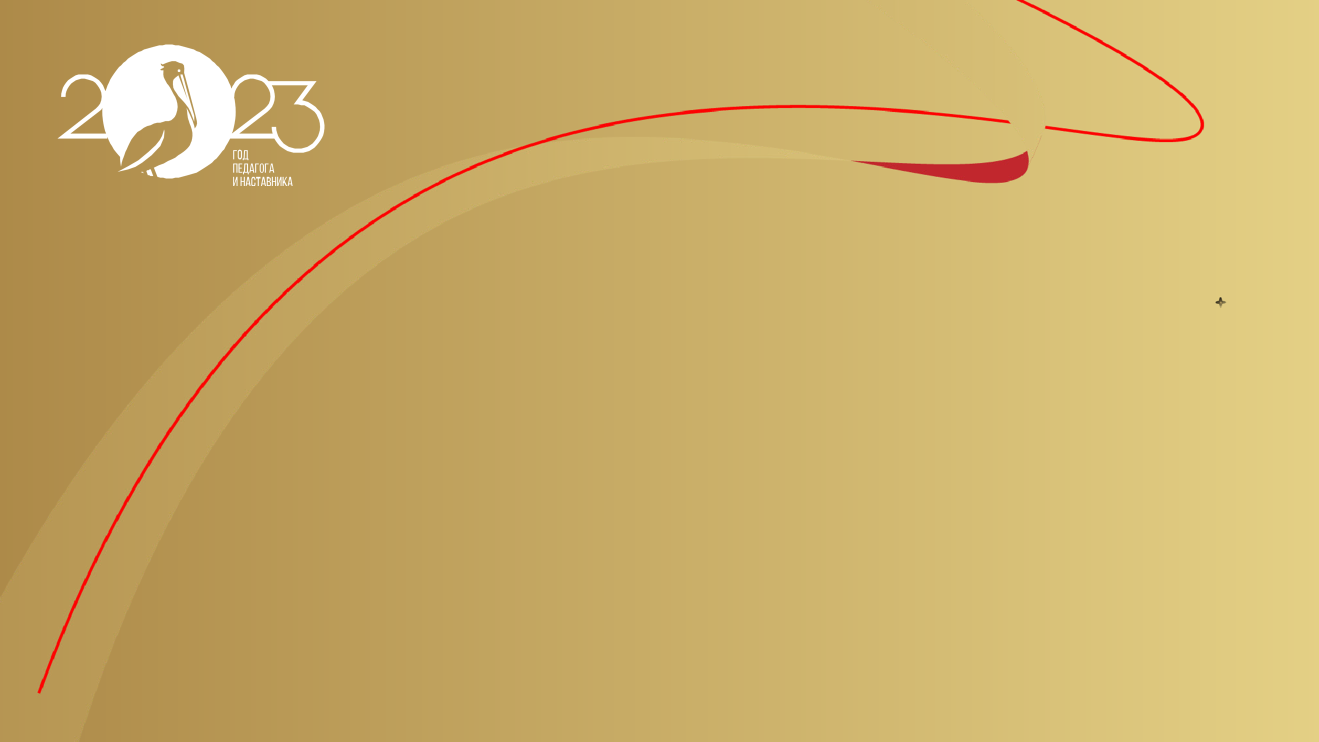 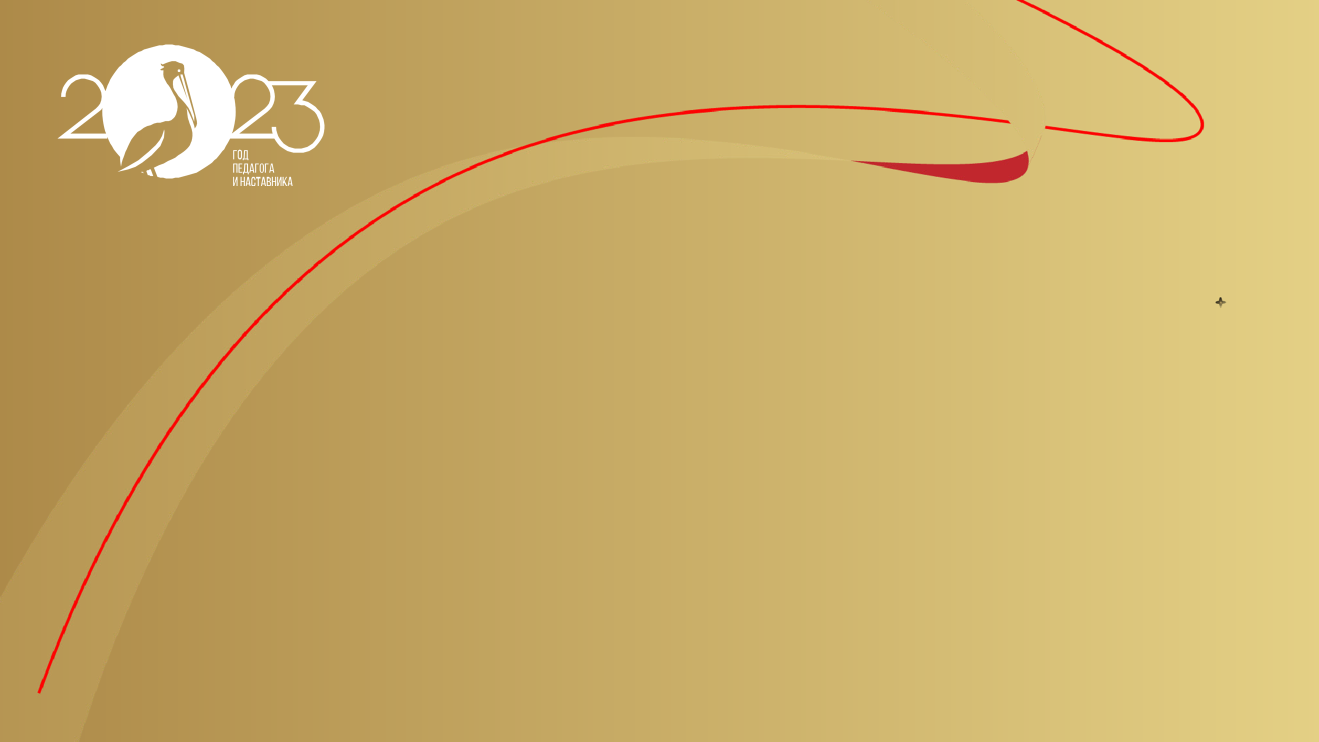 Ключевые  изменения во ФГОС ДО
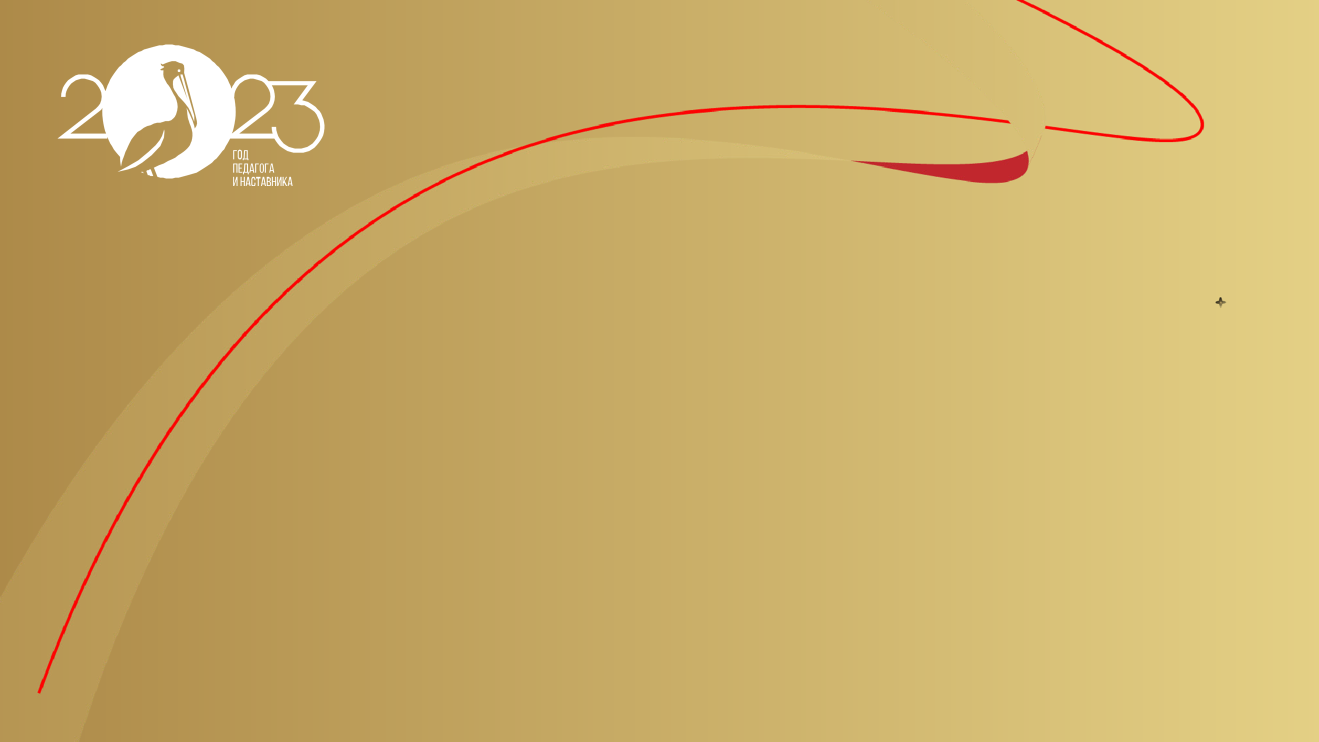 ФОП ДО соответствует  ФГОС ДО
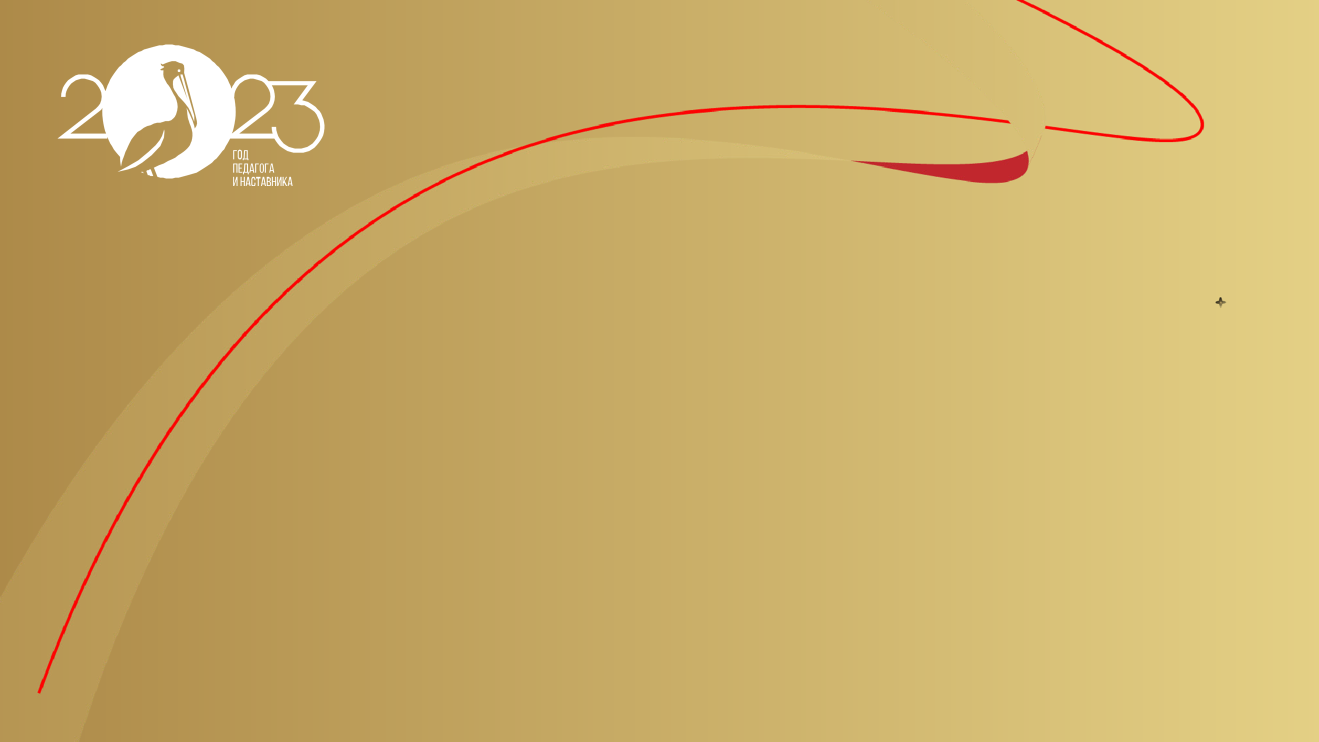 «Федеральная программа определяет единые для Российской Федерации базовые объем и содержание ДО, осваиваемые обучающимися в организацияхосуществляющих ОД и планируемые результаты освоения образовательной программы» Содержаниеи планируемые образовательные результаты, заявленные вФОП ДО, ОБЯЗАТЕЛЬНЫ для достижения в каждой ДОО
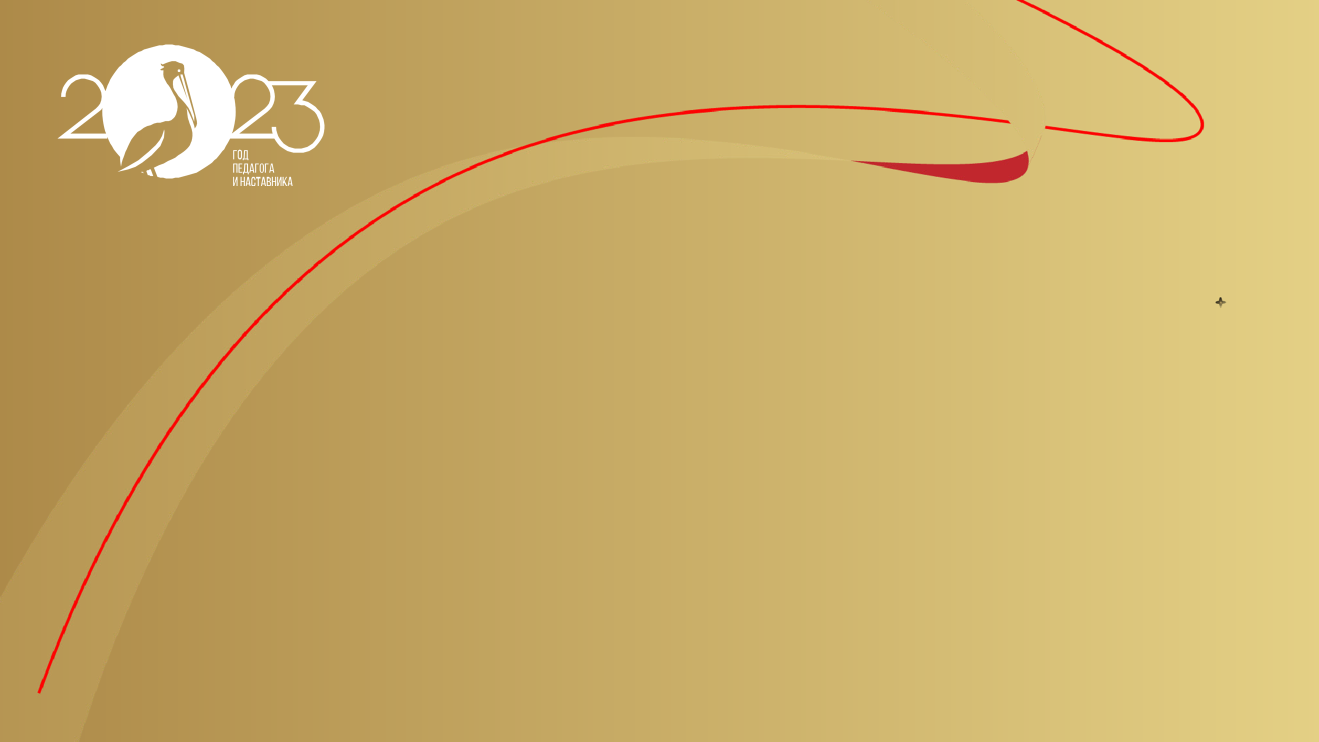 Особенности структуры ФОП ДО  Структура ФОП ДО :              * целевой,              * содержательный,              * организационный разделы                                 В целевом разделе:•Пояснительная записка: цель, задачи, принципы, подходы к формированию Программы;    •Планируемые результаты реализации Программы; •Педагогическая диагностика достижения планируемых результатов;
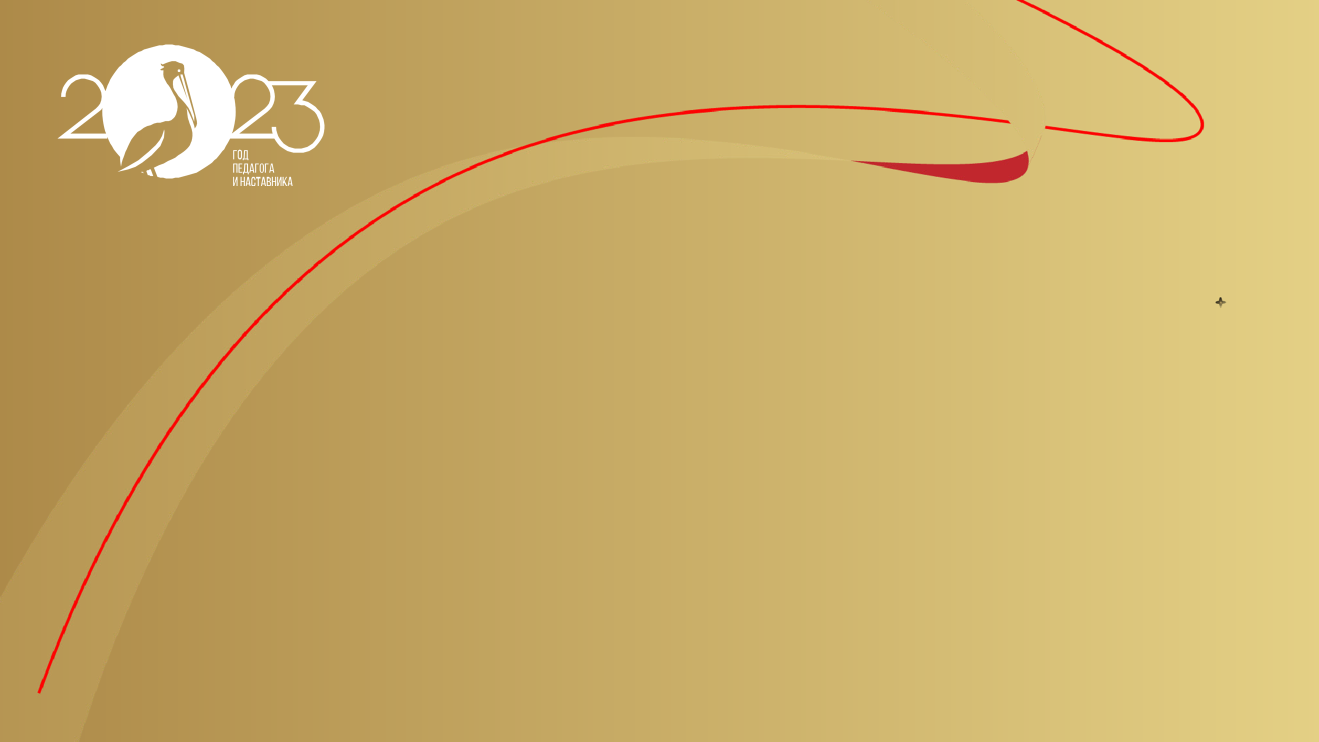 Особенности структуры ФОП ДО                                                      В содержательном разделе: •Задачи и содержание образования (обучения и воспитания) по ОО:       социально-коммуникативное развитие        познавательное развитие        речевое развитие        художественно-эстетическое развитие        физическое развитие•Вариативные формы, способы, методы и средства реализации Программы;•Особенности образовательной деятельности разных видов и культурных практик;•Способы и направления поддержки детской инициативы;•Особенности взаимодействия пед. коллектива с семьями обучающихся;•Направления и задачи коррекционно-развивающей работы. Содержание коррекционно-развивающей работы на уровне ДОУ;•Федеральная рабочая программа воспитания;
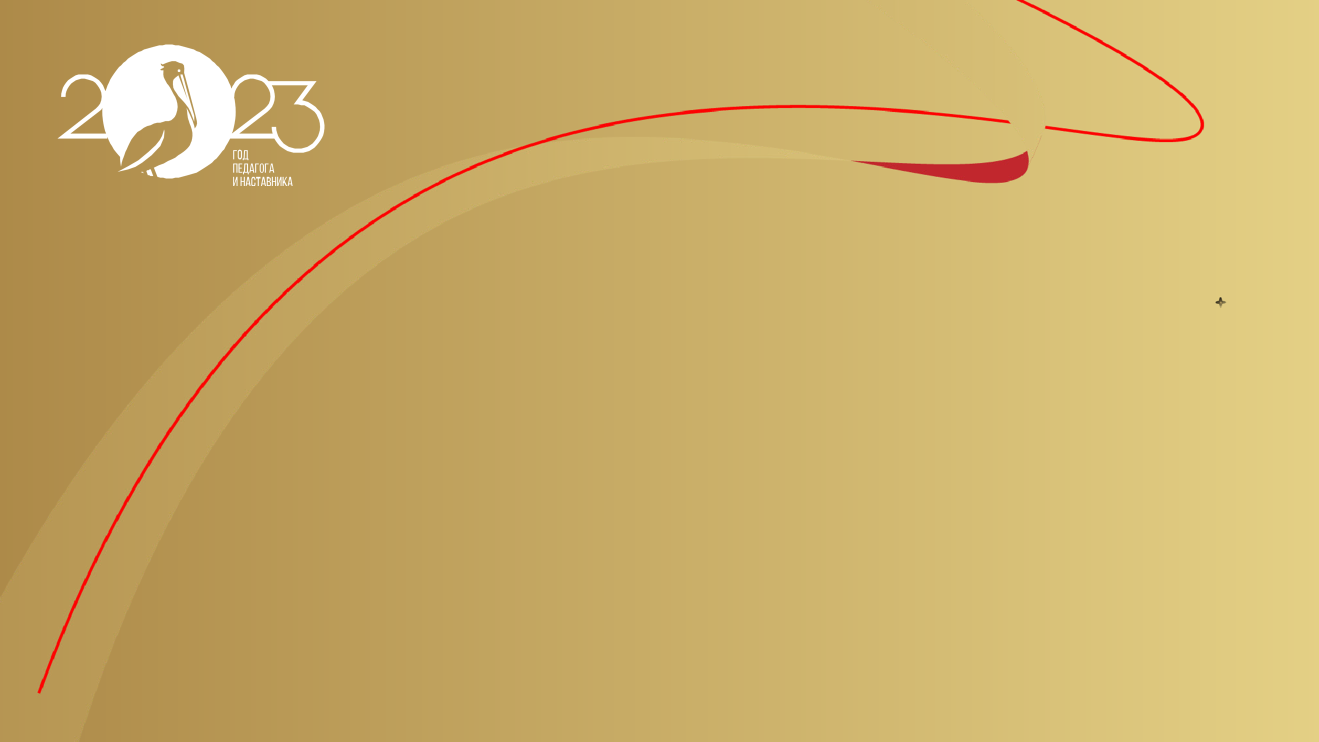 Особенности структуры ФОП ДО                                            В организационном разделе: •Психолого-педагогические условия реализации Программы; •Особенности организации развивающей предметно-пространств. среды; •Материально-техническое обеспечение Программы, обеспеченность методическими материалами и средствами обучения и воспитания; •Примерный перечень литературных, музыкальных, художественных, анимационных произведений для реализации Программы; •Кадровые условия реализации Программы; •Примерный режим и распорядок дня в дошкольных группах; •Федеральный календарный план воспитательной работы;
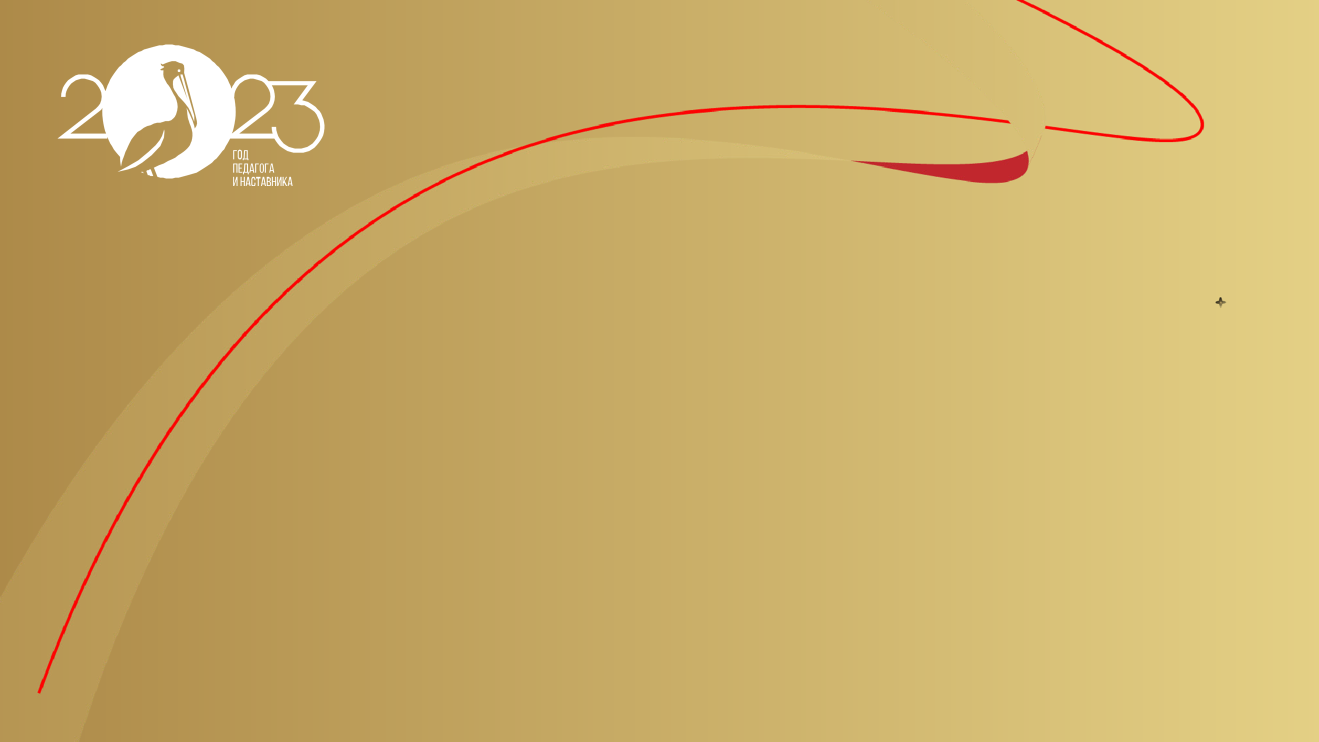 Особенности содержания ФОП ДО      Общие положения: * Опора Программы на принципы ДО, зафиксированные во ФГОС ДО; * Обязательная часть (не менее 60%, должна соответствовать ФОП ДО) и часть, формируемая участниками образовательных отношений (не более 40%);  * ФОП включает в себя учебно-методическую документацию, в состав которой входят федеральная рабочая программа воспитания, примерный режим и распорядок дня дошкольных групп, федеральный календарный план воспитательной работы и  др.      В целевом разделе: +представлены планируемые результаты освоения ФОП в младенческом, раннем и дошкольном возрасте  (к 4-м,5-ти,6-ти годам, на этапе завершения освоения ФОП ДО);   В содержательном разделе: +федеральная рабочая программа воспитания, которая раскрывает задачи и направления воспитательной работы;   В организационном разделе: + примерные перечни худ. литературы, муз. произв-ний, произведений изобразительного искусства для использования в образовательной работе в разных возрастных группах, примерный перечень рекомендуемых анимационных произведений, федеральный календарный план воспитательной работы.
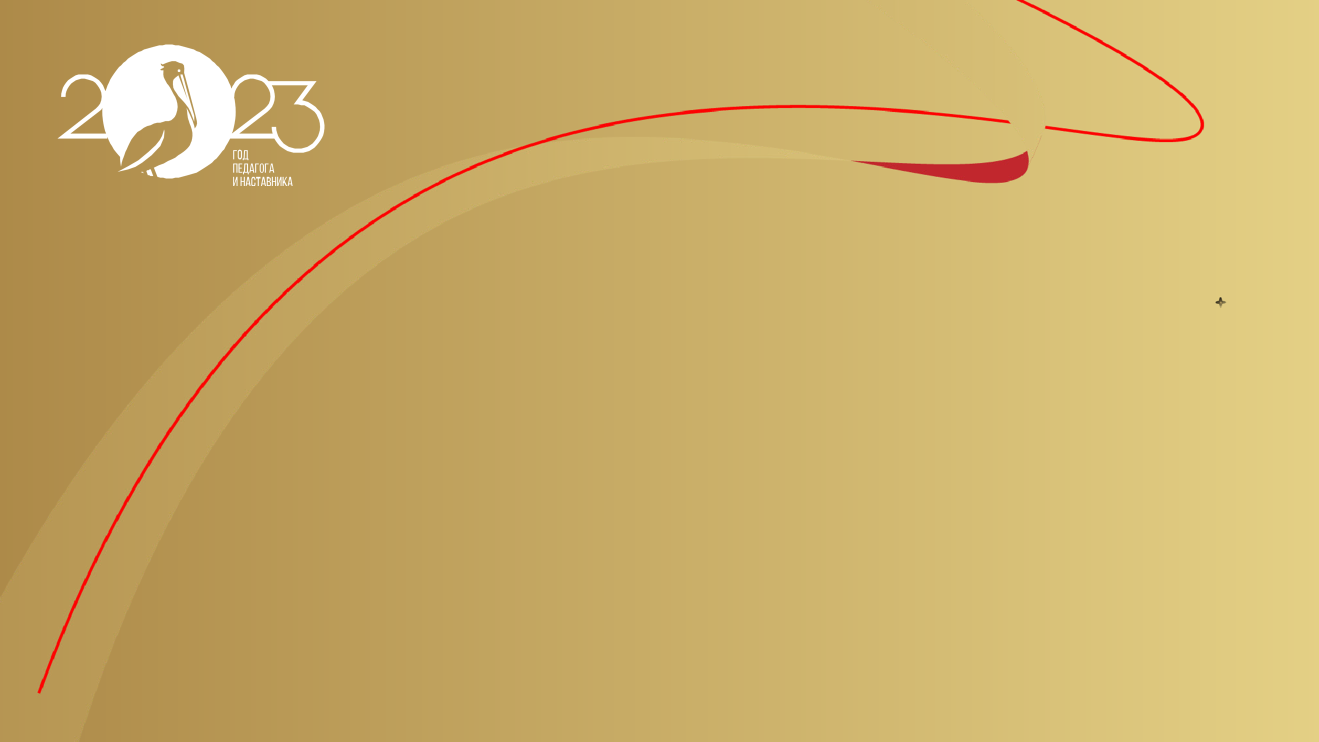 ЦЕЛЕВОЙ РАЗДЕЛ:   Цель ФОП: разностороннее развитие в период дошкольного детства с учетом возрастных и индивидуальных особенностей на основе духовно-нравственных ценностей российского народа (жизнь, достоинство, права и свободы человека, патриотизм, гражданственность, служение Отечеству, и ответственность за его судьбу, высокие нравственные идеалы, крепкая семья, созидательный труд, приоритет духовного над материальным, гуманизм, милосердие, справедливость, коллективизм, взаимопомощь и взаимоуважение, историческая память и преемственность поколений, единство народов России), исторических и национально-культурных традиций.  Задачи ФОП (НОВОЕ): • обеспечение единых для РФ содержания и планируемых результатов освоения образовательной программы ДО; • приобщение детей к базовым ценностям российского народа…, создание условий для формирования ценностного отношения к окружающему миру, становления опыта действий и поступков на основе осмысления ценностей; • достижение детьми на этапе завершения ДО уровня развития, необходимого и достаточного для успешного освоения ими образовательных программ начального общего образования !
ЦЕЛЕВОЙ РАЗДЕЛ:      * Неправомерность требования от детей дошкольного возраста конкретных образовательных достижений, понимание планируемых результатов реализации ФОП как характеристик возможных достижений ребенка на разных возрастных этапах и к моменту завершения ДО;                * Обозначенные в ФОП возможные достижения детей «к году», «к трем годам» и т.д. имеют условный характер, что предполагает широкий возрастной диапазон для достижения ребенком планируемых результатов;    *Планируемые результаты в младенческом, раннем, дошкольном возрасте (к 4-м, к 5-ти, к 6-ти годам) и к моменту завершения освоения ФОП представлены, дополнены и конкретизированы, с учетом цели и задач ДО;      * Педагогическая диагностика достижения планируемых результатов ФОП ДО направлена на изучение деятельностных умений ребенка, его интересов, предпочтений, склонностей, личностных особенностей, способов взаимодействия со взрослыми и сверстниками;
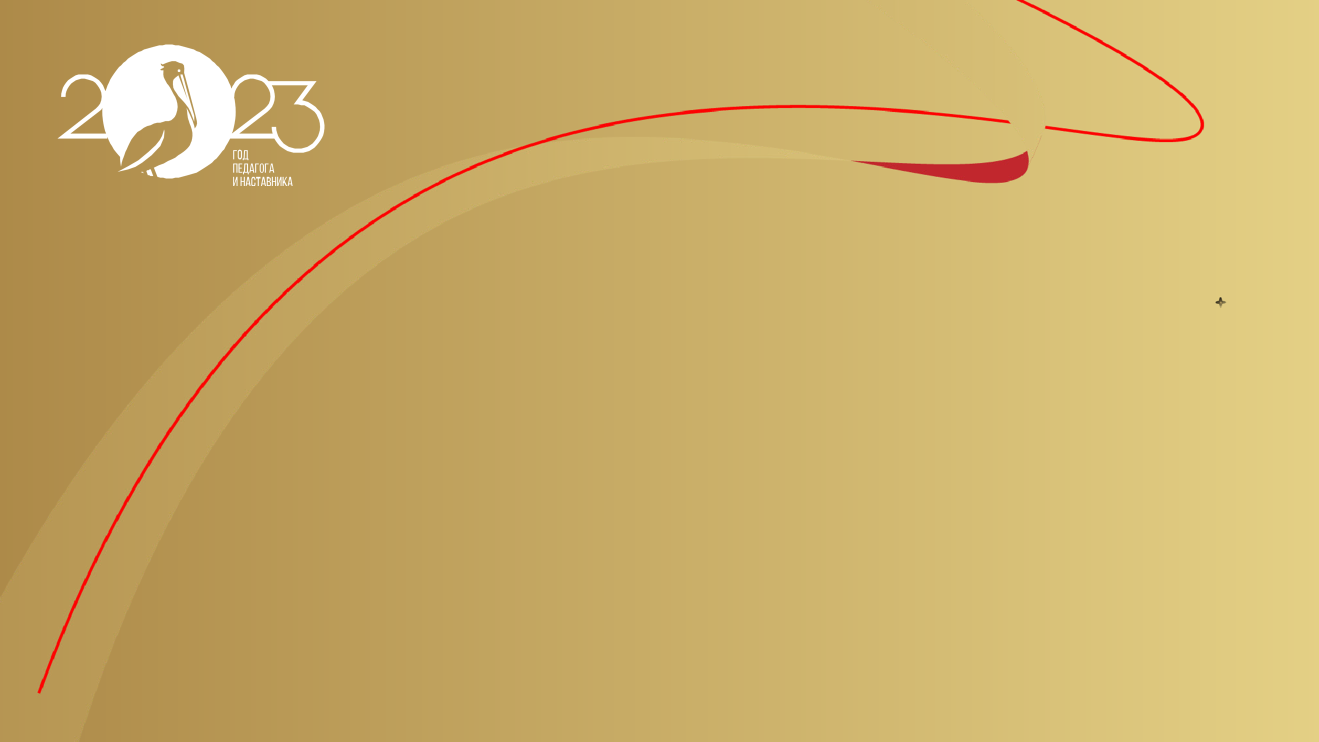 ЦЕЛЕВОЙ РАЗДЕЛ:     *Цели педагогической диагностики, а также особенности ее проведения (основные формы, методы) определяются ФГОС ДО (п.3.2.3 и п. 4.6).    * Периодичность проведения диагностики, способ и форма фиксации результатов определяется ДОО.       В ФОП уточнена оптимальная периодичность – дважды в год (стартовая, с учетом адаптационно периода, и заключительная на этапе освоения содержания программы возрастной группой). Присутствуют уточнения об основном методе (наблюдении), других малоформализованных методах и методиках педагогической диагностики, а также об индикаторах оценки наблюдаемых фактов.    *Проведение психологической диагностики определяется положениями ФГОС ДО (п.3.2.3)
СОДЕРЖАТЕЛЬНЫЙ РАЗДЕЛ: *Представлены задачи и содержание образовательной деятельности с детьми всех возрастных групп по всем образовательным областям.* Содержание образовательной деятельности в каждой образовательной области дополнено и расширено, с учетом цели, задач, планируемых результатов.*Содержание образовательных областей дополнено задачами воспитания, отражающими направленность на приобщение детей к ценностям «Родина», «Природа», «Семья», «Человек», «Жизнь», «Милосердие», «Добро», «Дружба», «Сотрудничество», «Труд», «Познание», «Культура», «Красота», «Здоровье».*Вариативность форм, способов, методов и средств реализации ФОП ДО. Выбор зависит не только от возрастных и индивидуальных особенностей детей, учета их особых образовательных потребностей, но и от личных интересов, мотивов, ожиданий, желаний детей. Важно признание приоритетности субъектной позиции ребенка в образовательном процессе.
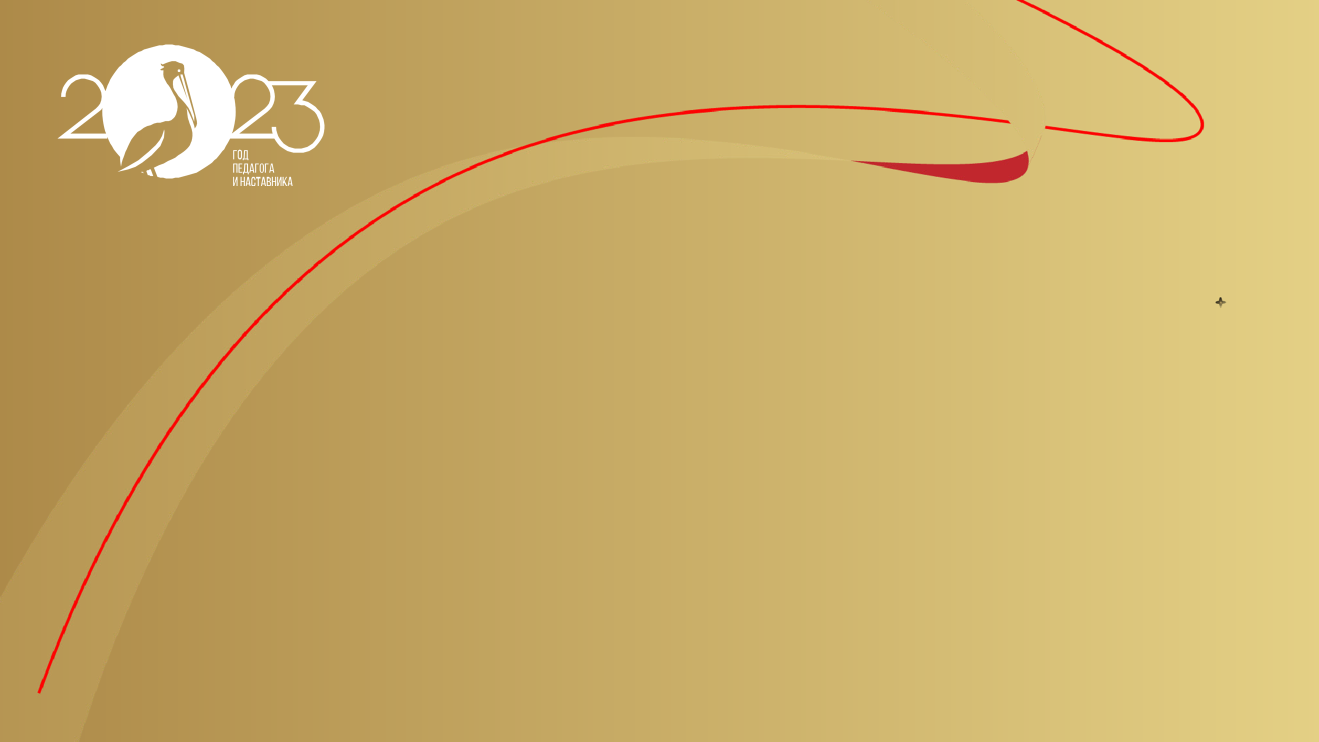 СОДЕРЖАТЕЛЬНЫЙ РАЗДЕЛ        * Могут использоваться различные образовательные технологии, в том числе дистанционные образовательные технологии, дистанционное обучение, за исключением тех, которые могут нанести вред здоровью детей.        * Педагог самостоятельно определяет формы, способы, методы реализации ФОП ДО, в соответствии с задачами воспитания и обучения, возрастными и индивидуальными особенностями детей, спецификой их образовательных потребностей и интересов. При выборе форм реализации образовательного содержания, необходимо ориентироваться на виды детской деятельности, определенные во ФГОС ДО для каждого возрастного этапа (младенческий, ранний, дошкольный возраст).        * Уточнены методы реализации задач воспитания, методы реализации задач обучения дошкольников.
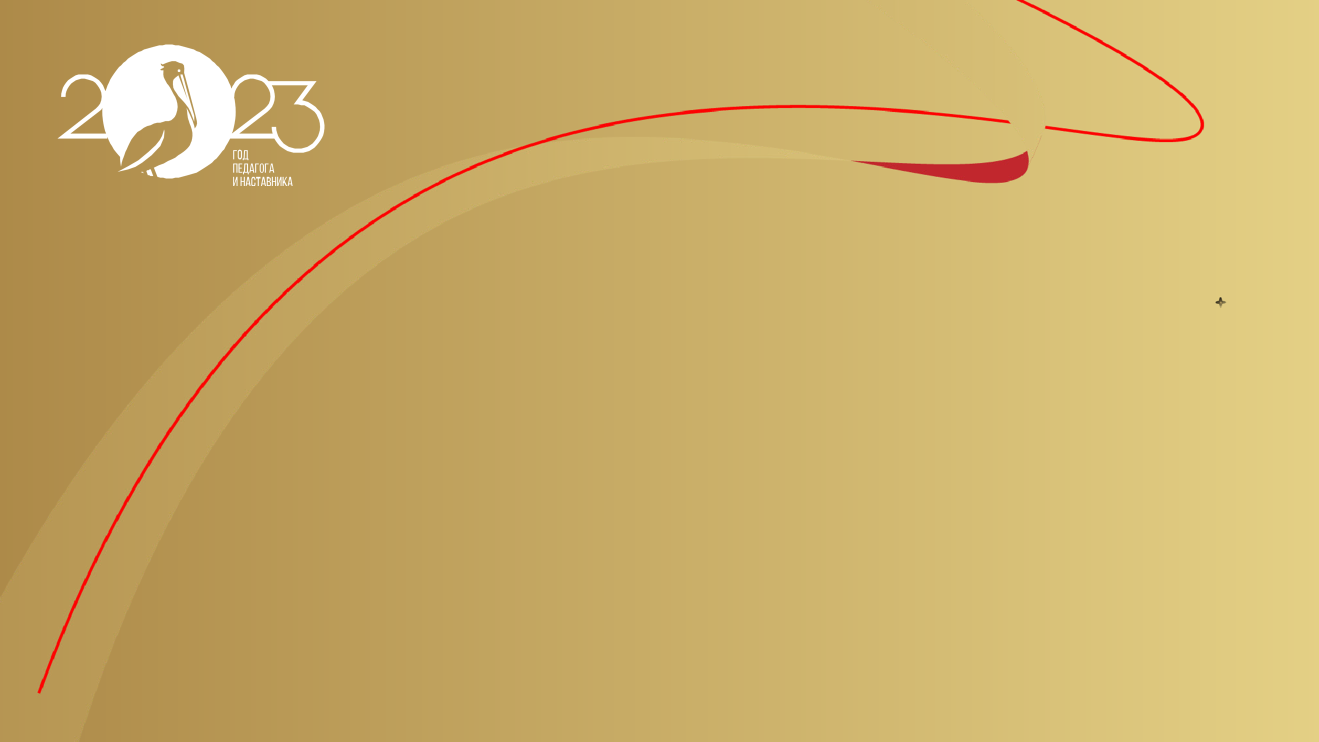 СОДЕРЖАТЕЛЬНЫЙ РАЗДЕЛ	 * Представлены варианты организации совместной деятельности детей с педагогом и другими детьми, уточнены возможные варианты позиции педагога на основе его функции: обучает чему-то новому, равноправный партнер, направляет совместную деятельность детской группы, организует деятельность детей друг с другом, наблюдает самостоятельную деятельность детей.       * Уточнено особое место и роль игры в образовательной деятельности и в развитии детей.       * Уточнены возможные формы организации образовательной деятельности по Программе в первой половине дня, на прогулке, во второй половине дня.       *Развернуто представлена информация о занятии как организационной форме, не означающей обязательную регламентированность процесса, и предполагающей выбор педагогом содержания и педагогически обоснованных методов образовательной деятельности.
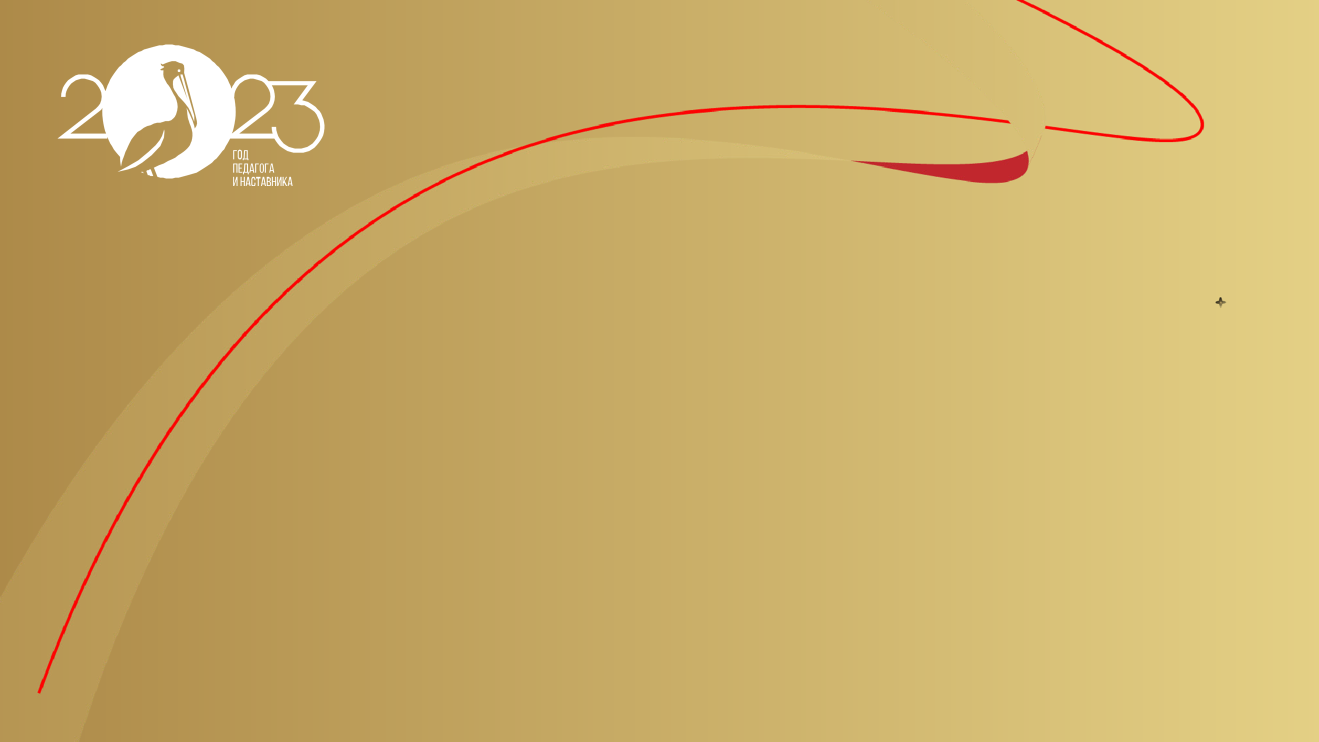 СОДЕРЖАТЕЛЬНЫЙ РАЗДЕЛ   	*Выделены способы, направления и условия поддержки детской инициативы на разных возрастных этапах.           * Представлено направление взаимодействия педагогического коллектива с семьями воспитанников: цель, задачи, принципы, направления, возможные формы (расширено).        * Представлено направление коррекционно-развивающей работы с детьми и/или инклюзивного образования: задачи, содержание, формы организации и др. (расширено).        * Отдельным блоком (п. 29) включена Федеральная программа воспитания.
ОРГАНИЗАЦИОННЫЙ  РАЗДЕЛ            * Психолого-педагогические условия дополнены (например, уточнено, что образовательные задачи могут решаться как с помощью новых форм организации процесса образования (проектная деятельность, образовательная ситуация, обогащенные игры детей в центрах детской активности, проблемно-обучающие ситуации в рамках интеграции образовательных областей) так и традиционных (фронтальные, групповые, индивидуальные занятия).   * В блоке, посвященном РППС, уточнено, что ФОП ДО не выдвигает жестких требований к организации РППС, и оставляет за ДОУ право самостоятельно проектировать предметно-пространственную среду в соответствии с ФГОС ДО и с учетом целей и принципов Программы, а также ряда требований.   *Блок, посвященный материально-техническому обеспечению Программы, обеспеченности методическими материалами и средствами обучения и воспитания, наполнен обобщенными требованиями  («Рекомендации по формированию инфраструктуры дошкольных образовательных организаций и комплектации учебно-методических материалов в целях реализации образовательных программ дошкольного образования» (письмо Минпросвещения России ТВ-413-03 от 13.02.2023)
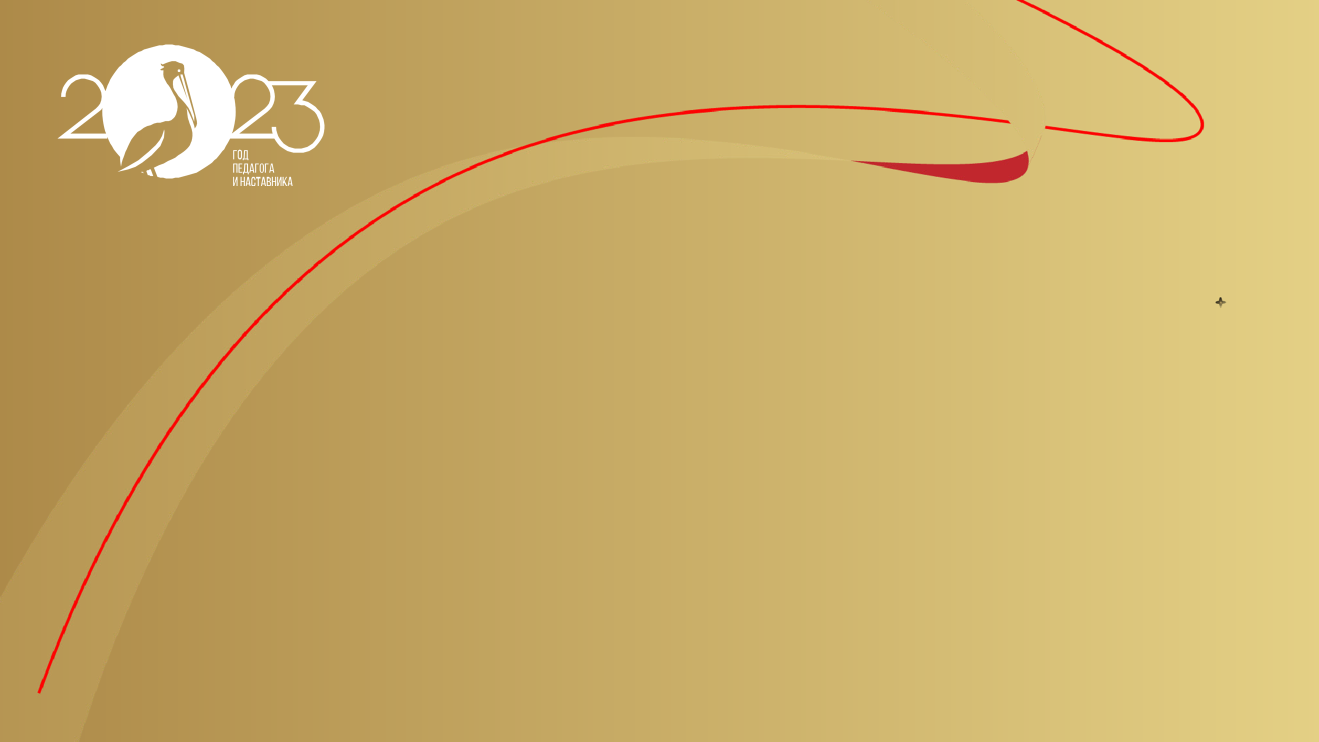 ОРГАНИЗАЦИОННЫЙ  РАЗДЕЛ     	* Представлен развернутый примерный перечень                                   * художественной  литературы  (для каждой возрастной группы детей от 1 года до 7 лет),  * музыкальных произведений,* игр, упражнений и т.п. (для всех возрастных групп от 2 мес. до 7 лет),                                 * произведений изобразительного искусства (для каждой возрастной группы от 2 до 7 лет), а также* анимационных произведений, которые рекомендуются для семейного просмотра и могут быть использованы в образовательном процессе ДОУ (преимущественно отечественные мультипликационные фильмы и сериалы для детей 5-6 и 6-7 лет) ,          * Примерный режим и распорядок дня опирается на действующие СанПиН, даны как четкие требования, обязательные для соблюдения, так и рамочные ориентиры для изменения режима и распорядка дня.
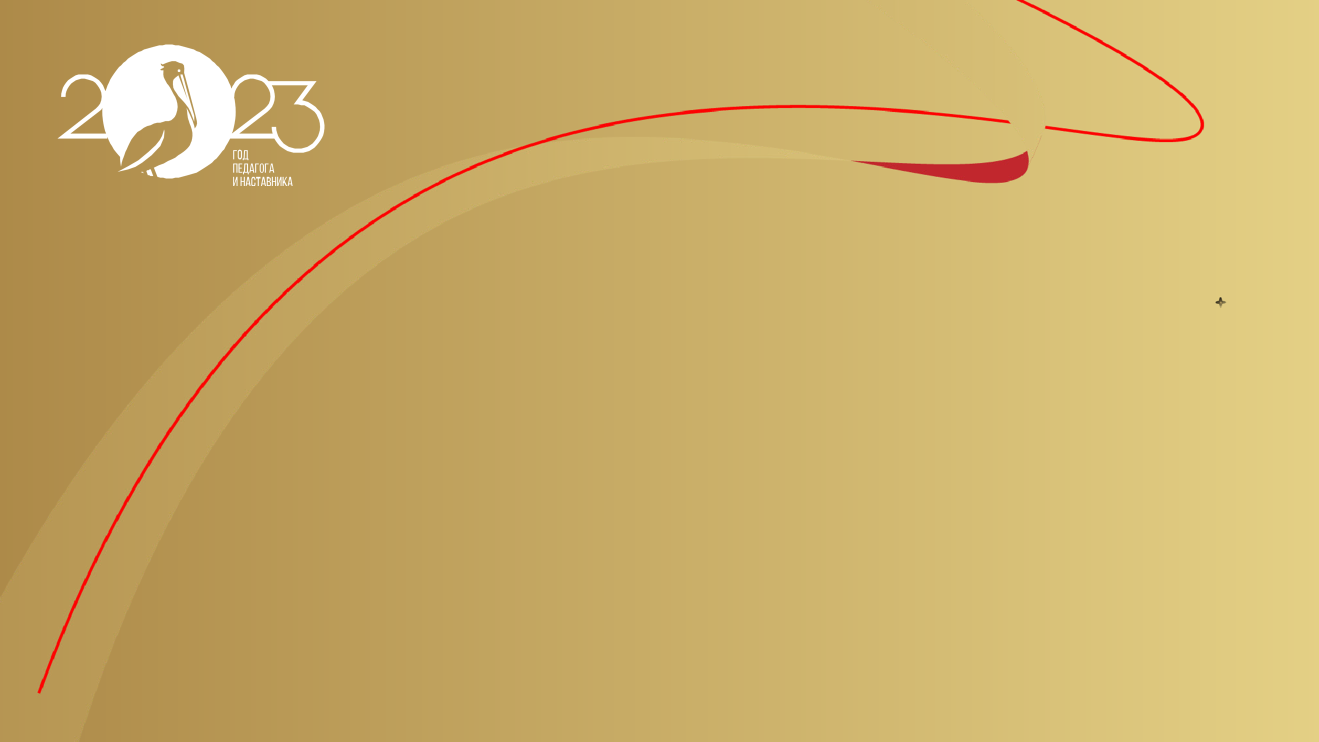 ОРГАНИЗАЦИОННЫЙ  РАЗДЕЛ       *В блоке «Федеральный календарный план воспитательной работы»  дан перечень основных государственных и народных праздников, памятных дат, и уточнено, что:        • план является единым для ДОУ;        • ДОУ вправе наряду с указанными в плане, проводить иные мероприятия, согласно ключевым направлениям воспитания и дополнительного образования детей;       • все мероприятия плана должны проводиться с учетом особенностей Программы, а также возрастных, физиологических, психоэмоциональных особенностей детей.
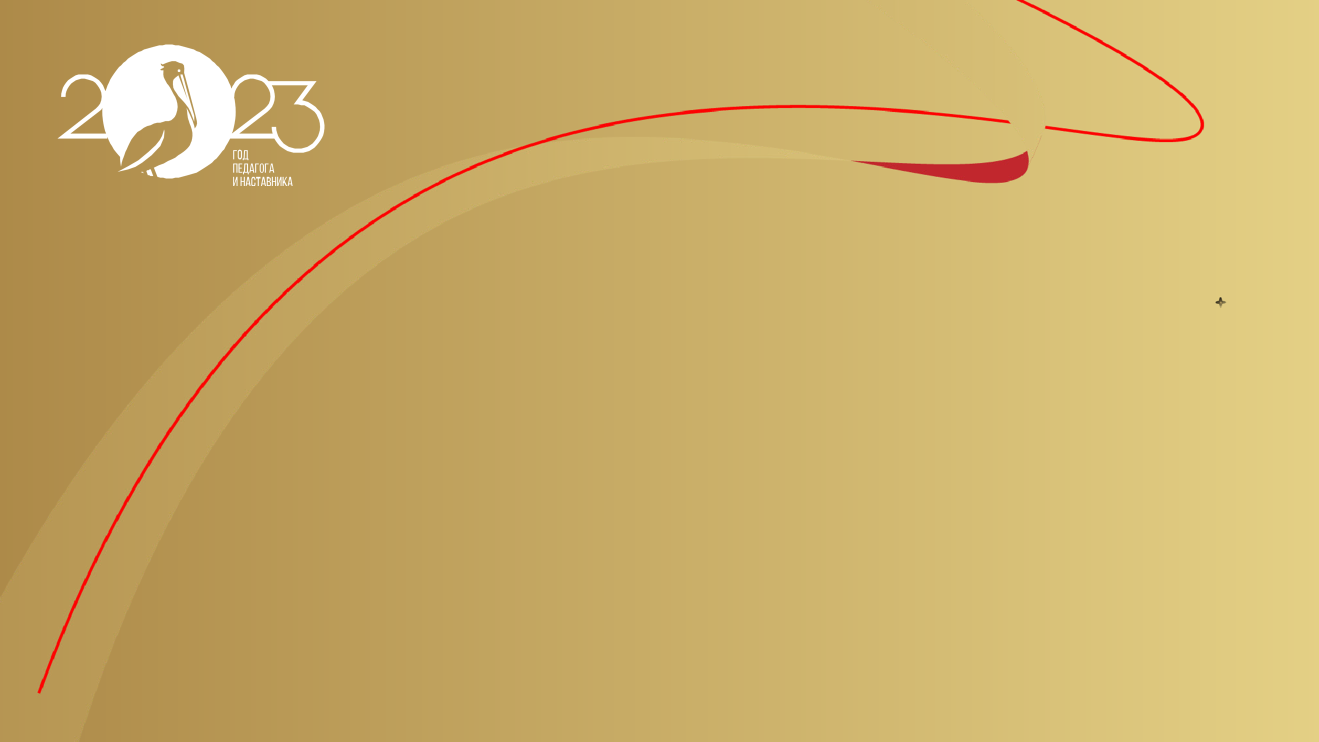 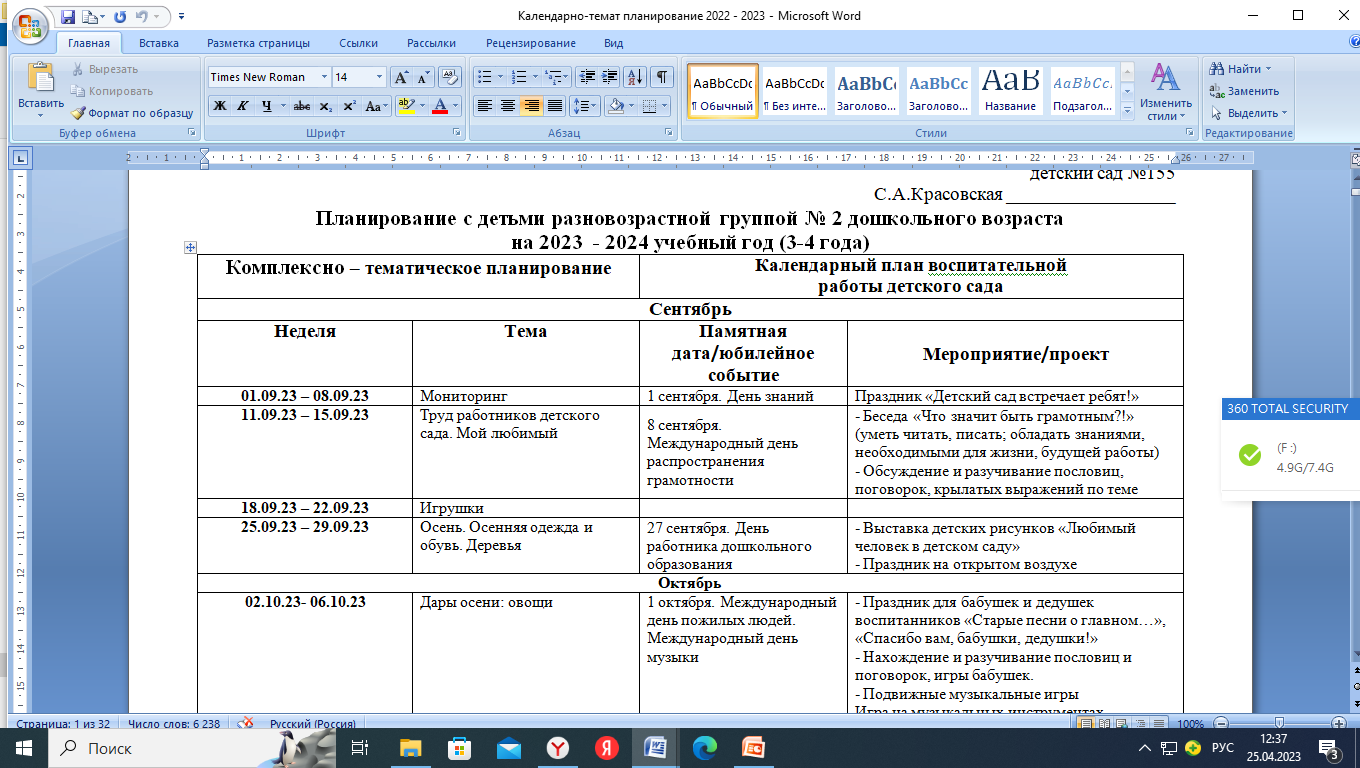 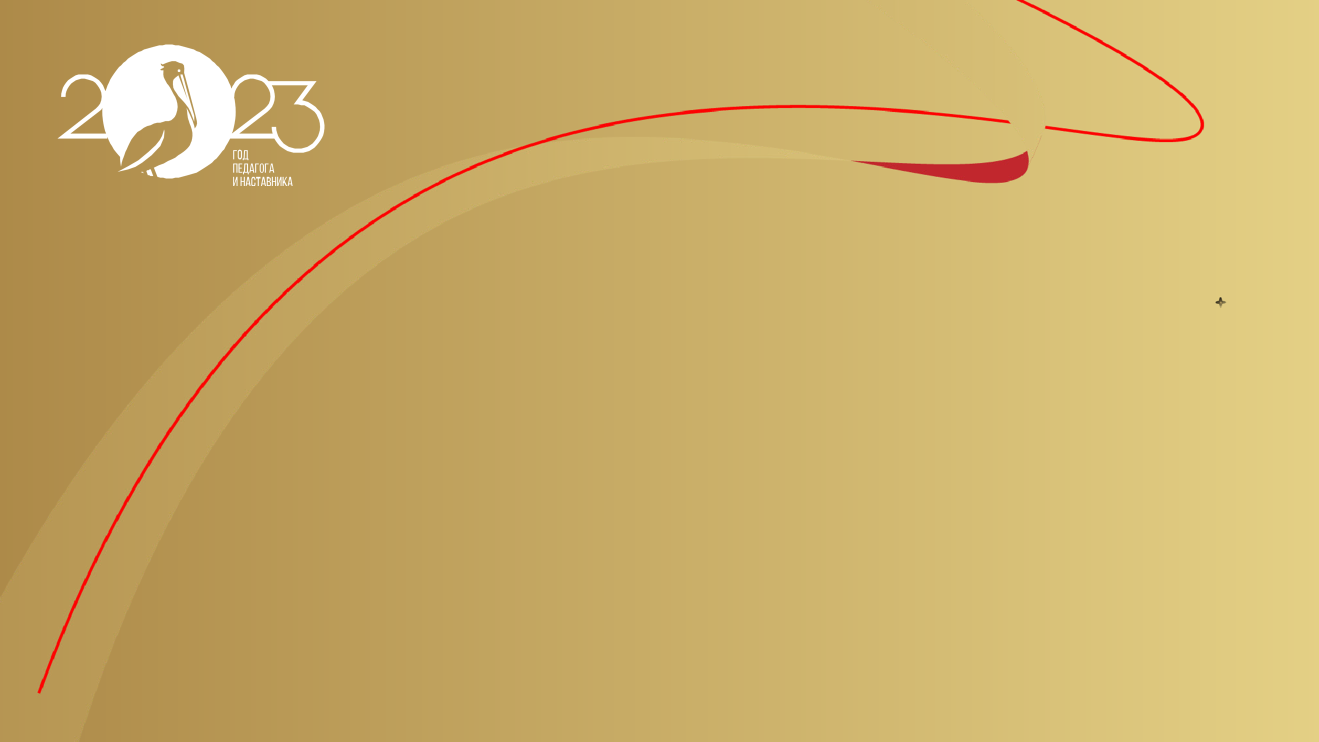 Порядок действий ДОО в переходный период:                                            основные этапы, управленческие решения и                                                    методические шаги  1. Создание в ДОУ рабочей группы, утверждение соответствующих локальных актов.2. Разработка «дорожной карты» по приведению ООП в соответствие с ФОП ДО.3. Изучение ФОП ДО и экспертиза действующей ООП ДО на предмет соответствия ФОП ДО.4. Приведение ООП ДО в соответствие с ФОП ДО.5. Утверждение ООП на основе ФОП ДО в ДОУ до 31.08.2023г.
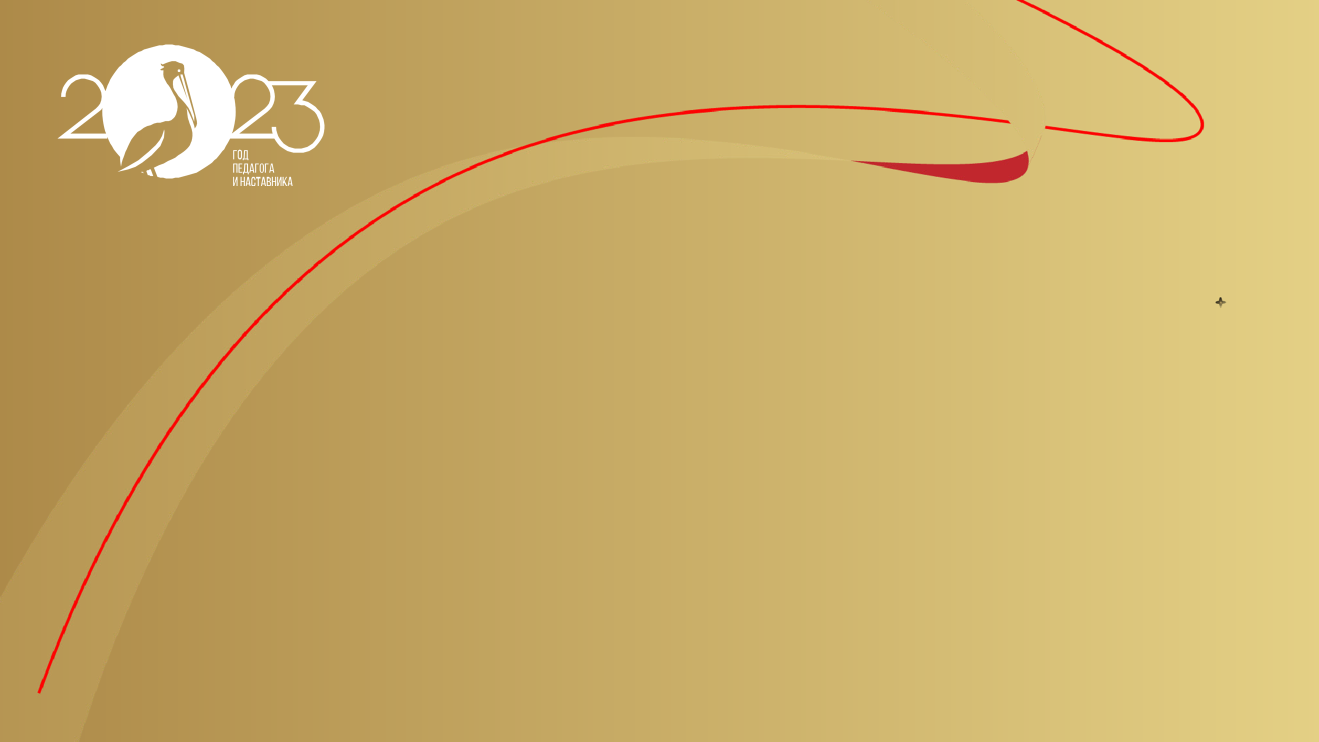 СПАСИБО ЗА ВНИМАНИЕ!